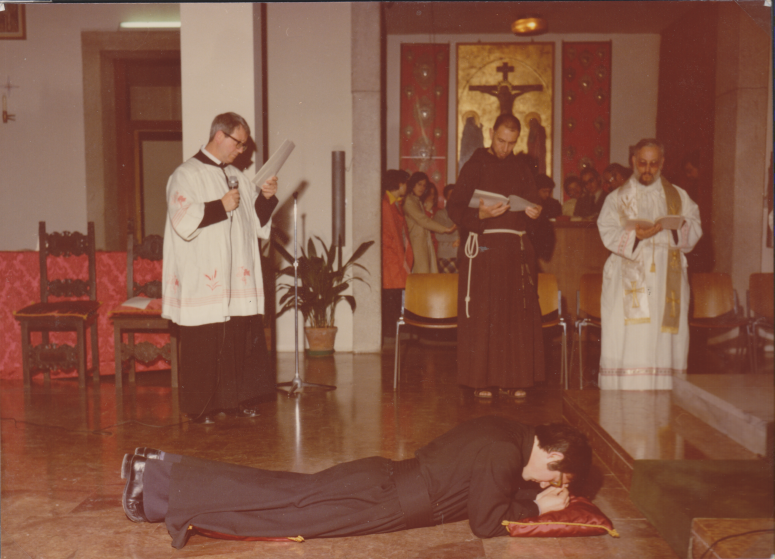 24.4.1976, professione solenne del Chierico Paolo Ferrer